再造歷史現場專案計畫管理機制流程圖
文化部輔導考核管理機制
各直轄市、縣（市）
政府協調與專管機制
通知考核結果
顧問團考核：督導執行與檢討、協助滾動修正審查及檢核成果效益。
顧問團
由府內單位一級長官定期召開相關推動會議。
指定專責單位及人員。
列入重大公共建設項目，定期檢討，並由研考單位進行列管事宜。
成立地方跨局(處)協調機制
縣市應於1個月內函復考核缺失改善結果，或提出滾動式調整計畫。
進度嚴重落後且未能研提具體解決方案，或經文化部及顧問團考核缺失，經修正三次（含）以上仍未無法改善者，文化部得視執行情形調整補助額度，必要時得撤銷補助。
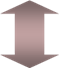 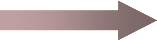 輔導團
輔導團訪視：至計畫或直轄市、縣（市）政府所在地諮詢、輔導。
訪視紀錄由輔導團登載於本部再造歷史現場專案計畫專業資訊輔導平台。
追蹤各縣市政府訪視意見執行情形。
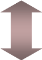 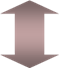 獲補助2週內，應填具工作摘要及進度表函送本部。
每月10日前就計畫辦理情形上傳再造歷史現場專案計畫專業資訊輔導平台。
建立「專案管理機制(中心)」
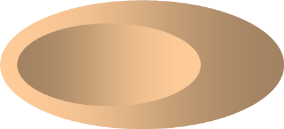 計畫成果展示推廣。
辦理資訊輔導平台使用操作教育訓練。
相關管考表單文件資料彙整。
資訊輔導平臺
價值 減損